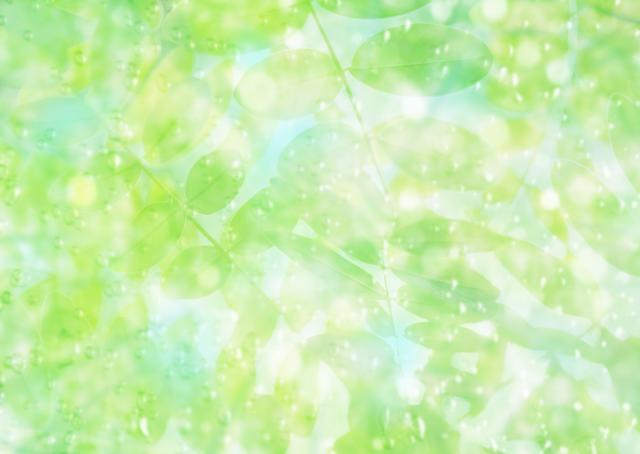 «ВЕСНА В ЖИЗНИ ЛЕСНЫХ ЗВЕРЕЙ»
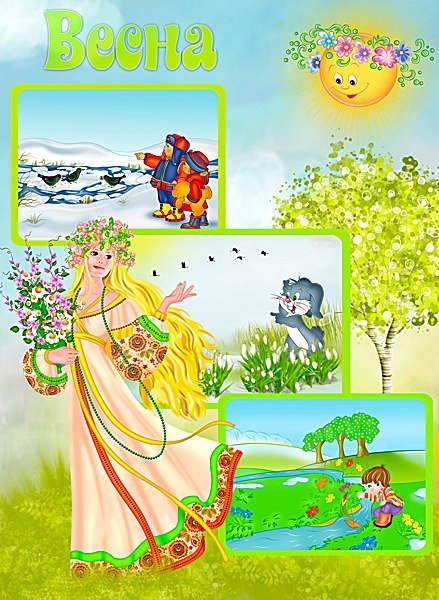 ПОДГОТОВИЛА ВОСПИТАТЕЛЬ: ГРОСС И.Н.
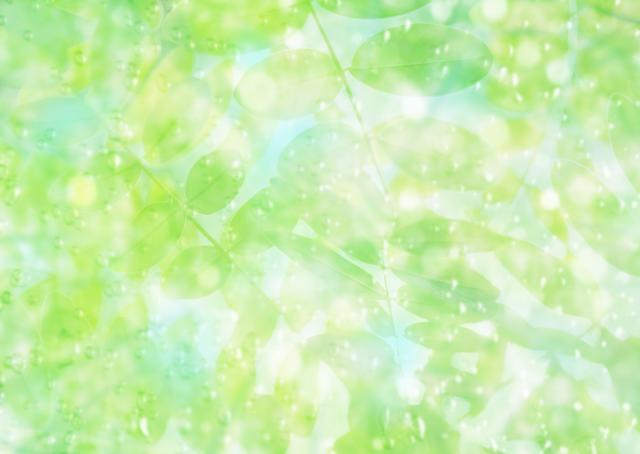 Цель: 
уточнить представления детей о времени года весна; расширить знания о том, как в лесу оживает жизнь в весеннее время, что происходит с природой, животными, людьми.
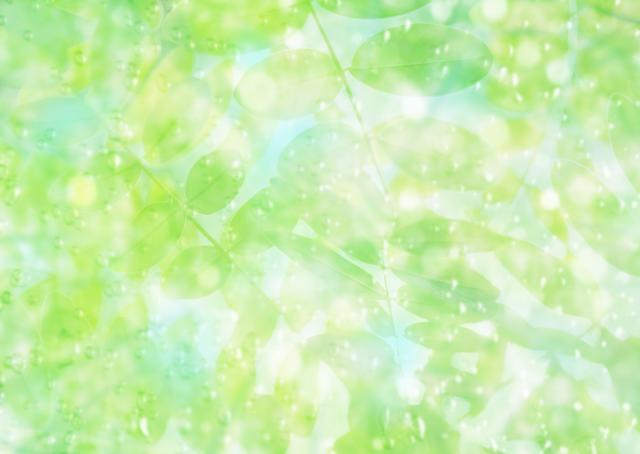 Весна - красна! Ты к нам пришлаС тёплыми лучами, с быстрыми ручьями.Первым март пришёл, белый снег сошёл,За ним апрель отворил окно и дверь.А как май придёт - всё кругом расцветёт
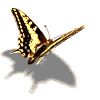 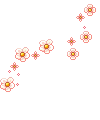 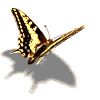 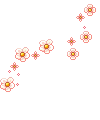 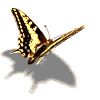 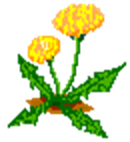 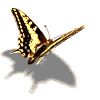 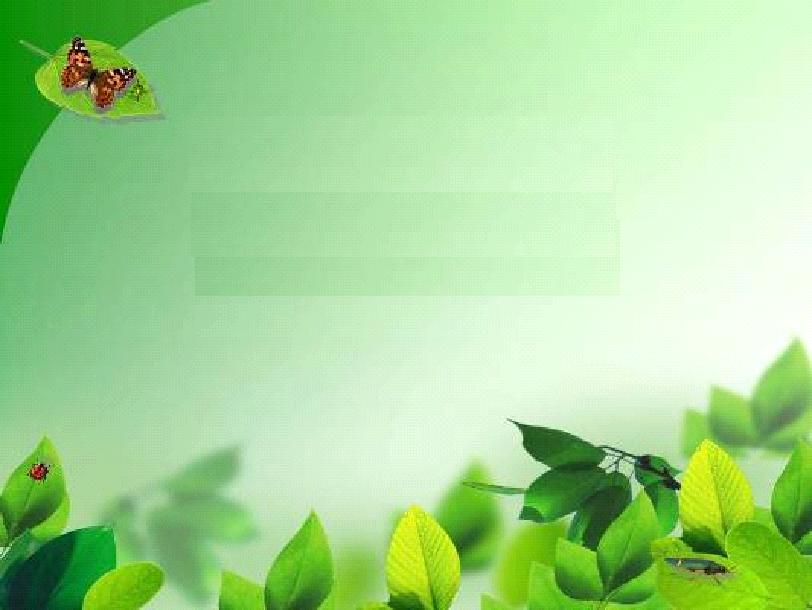 Сколько весенних месяцев вы знаете? Назовите их по порядку
М а р т. Первый весенний месяц. Этот месяц называют в народе капельником, а дни со звонкими капелями – солнечниками
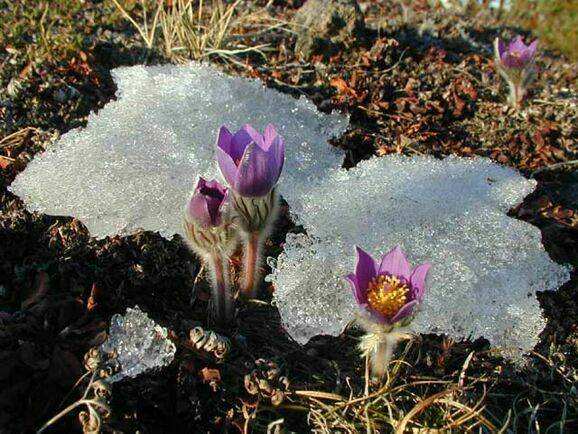 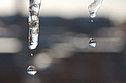 В марте появляются первые проталины, отсюда и другое название – протальник
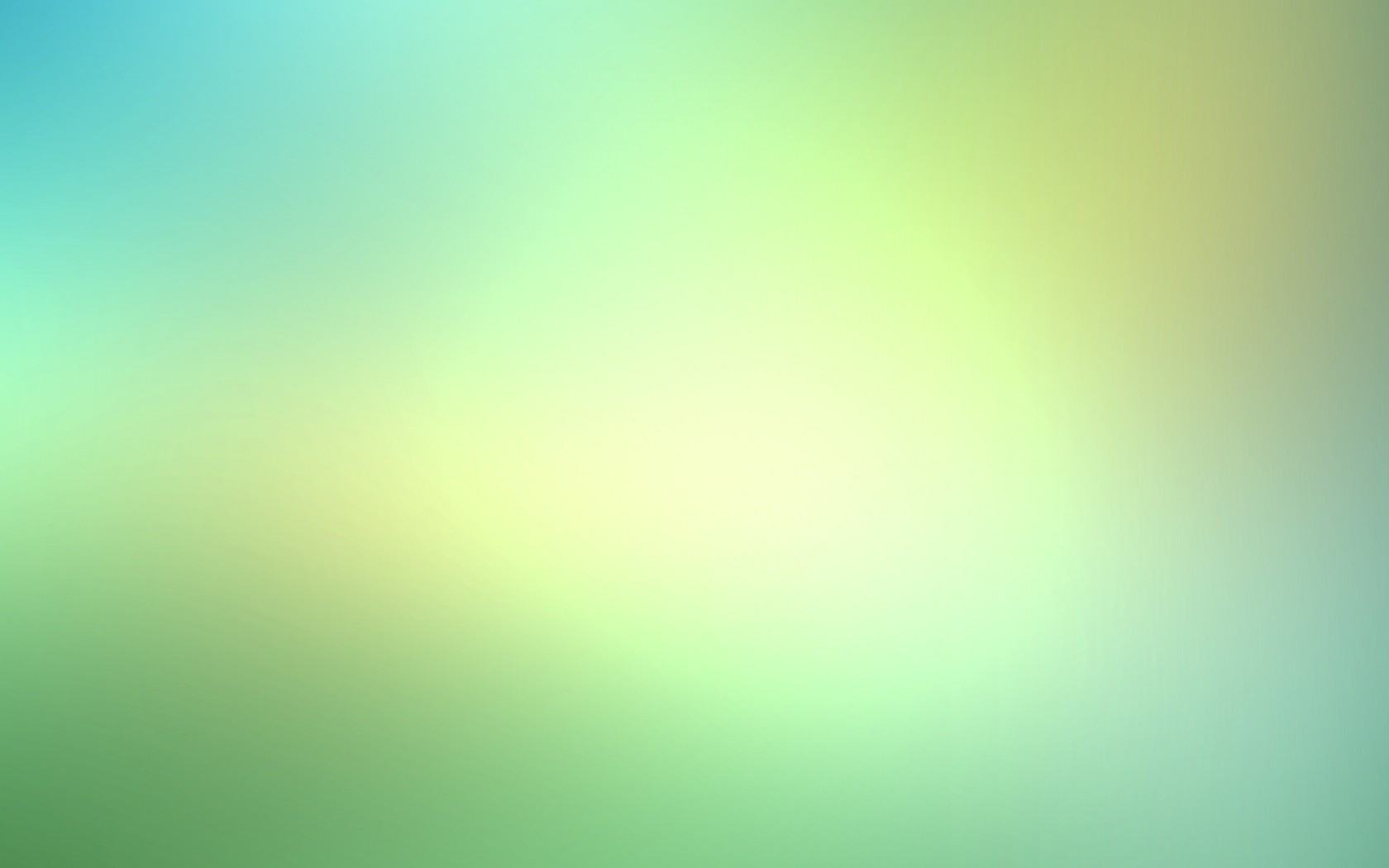 А п р е л ь. Апрель -водолей. Солнце, снег и дождь вперемешку. Непостоянен обманщик - апрель: на дню семь погод. К концу этого месяца солнце красное прогоняет последние остатки снега – поэтому апрель называют снегогоном. Куда не ступишь, куда ни посмотришь – везде вода.
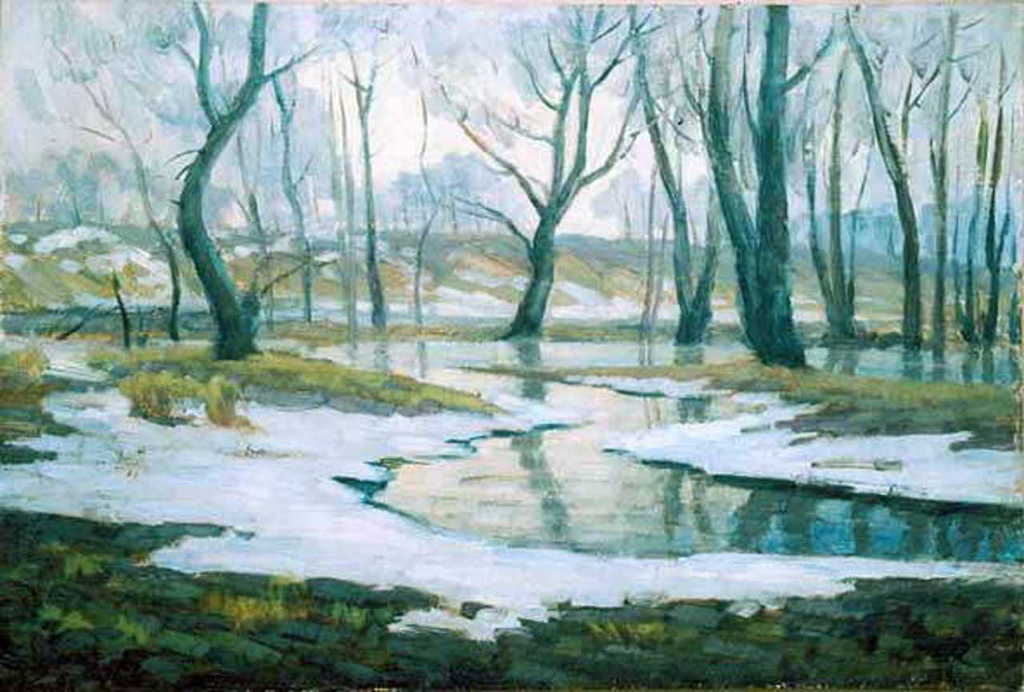 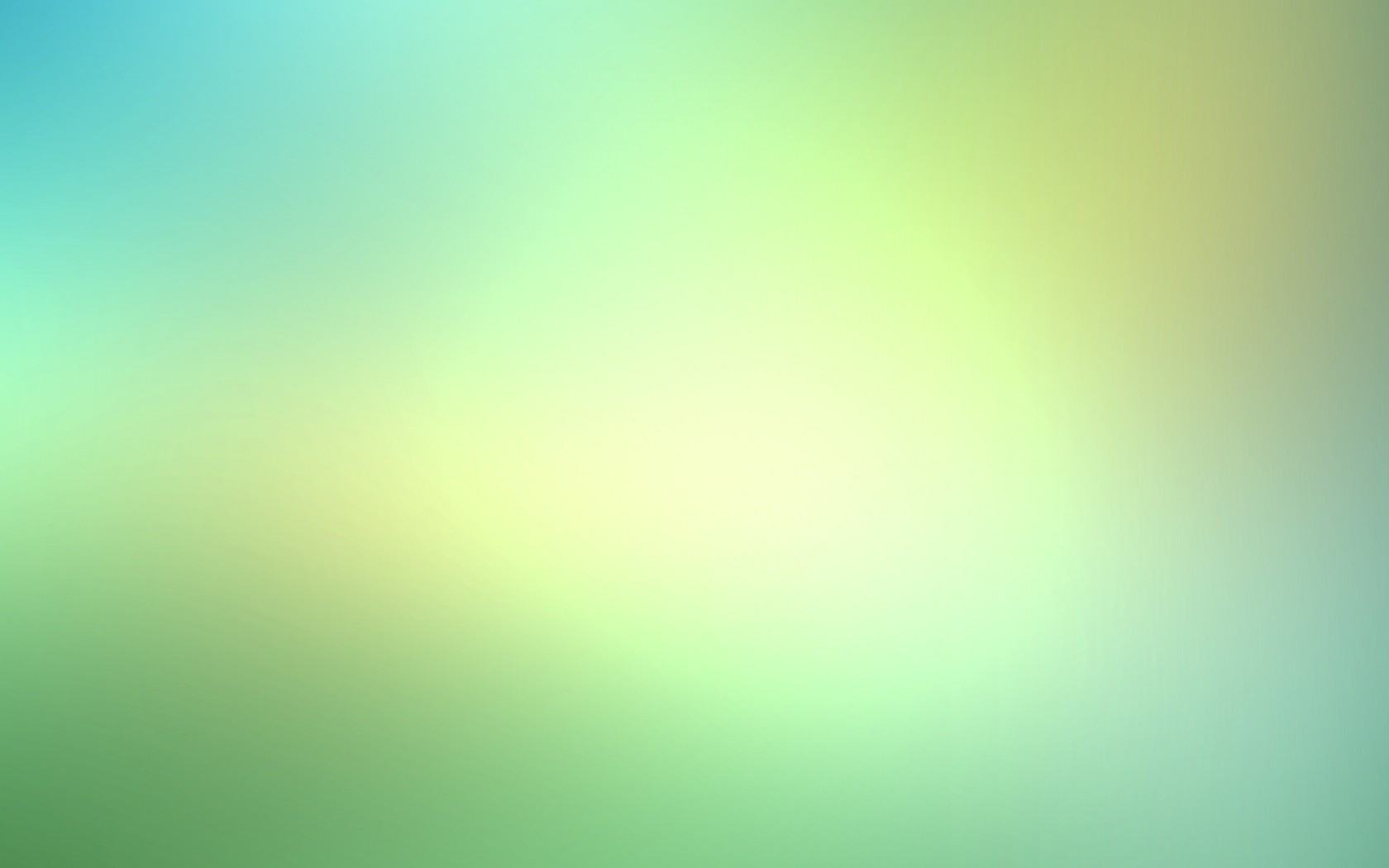 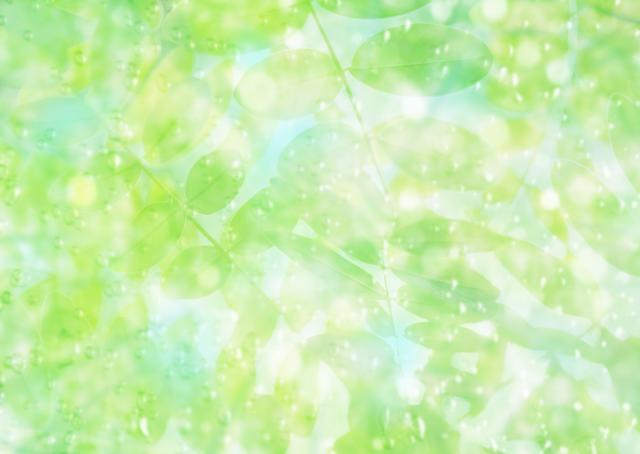 Май  называют – травень – цветень.
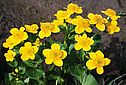 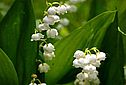 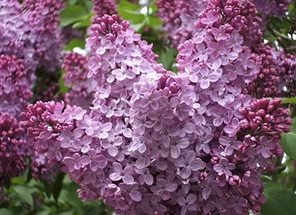 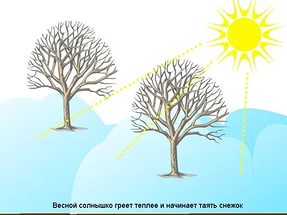 ВЕСНОЙ СОЛНЫШКО  ГРЕЕТ  ТЕПЛЕЕ И НАЧИНАЕТ ТАЯТЬ СНЕЖОК
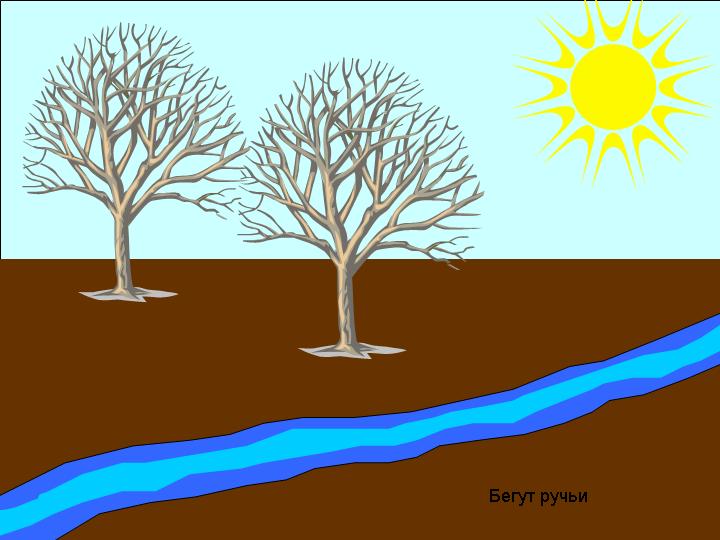 БЕГУТ РУЧЬИ
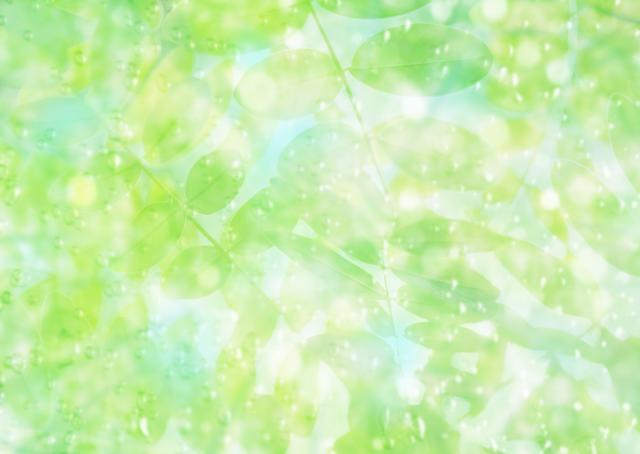 ВЕСНОЙ ИЗ ТЕПЛЫХ СТРАН К НАМ ВОЗВРАЩАЮТСЯ - КТО?
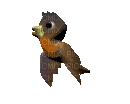 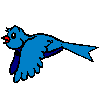 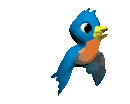 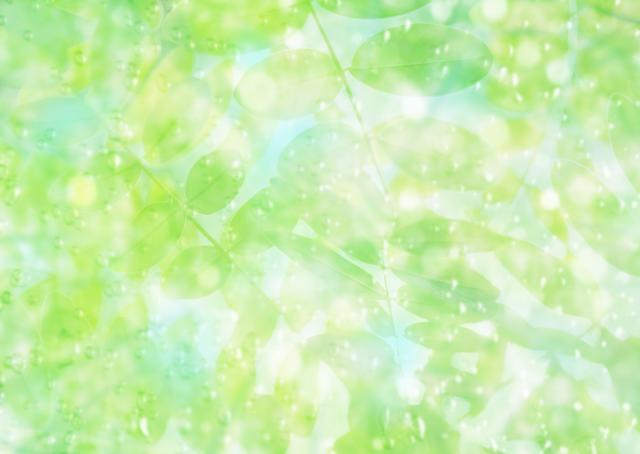 Многие птицы питаются насекомыми. А с приходом весны насекомые вылезают из своих укрытий. Птицам стало больше корма. Растаял лёд на реках и озёрах, поэтому возвращаются водоплавающие птицы
Вот и первые гости растений :
бабочки  - крапивницы
бабочки-лимонницы
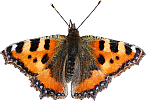 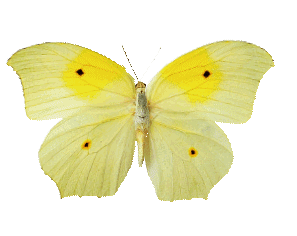 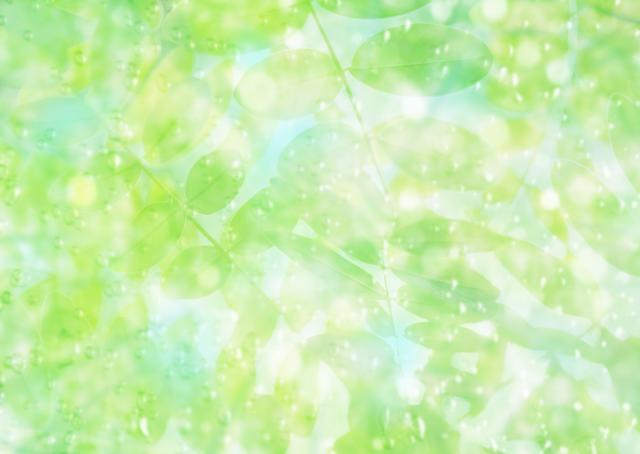 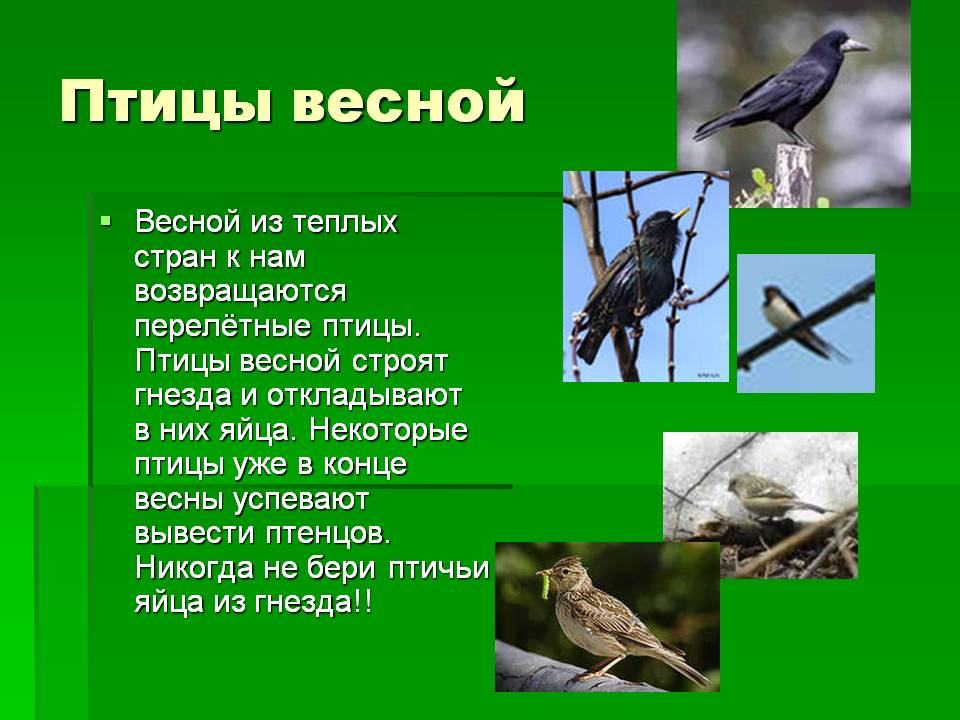 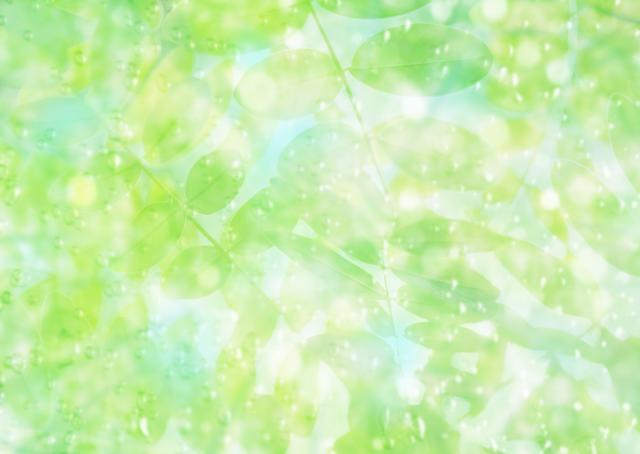 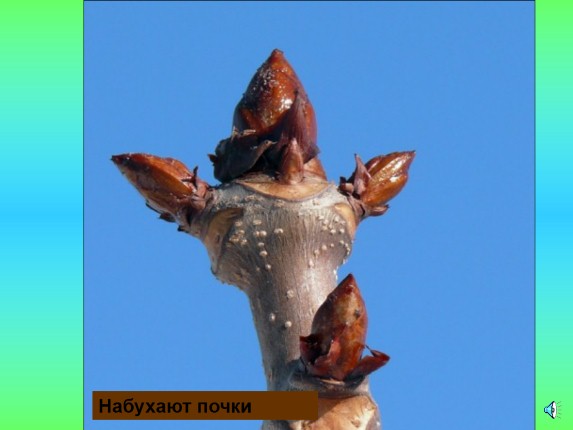 Набухают почки
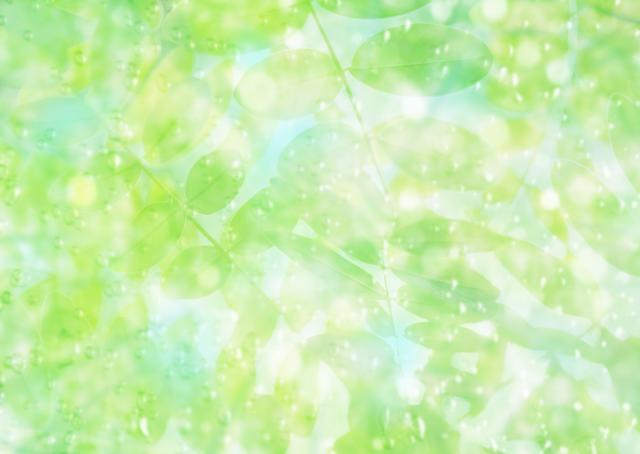 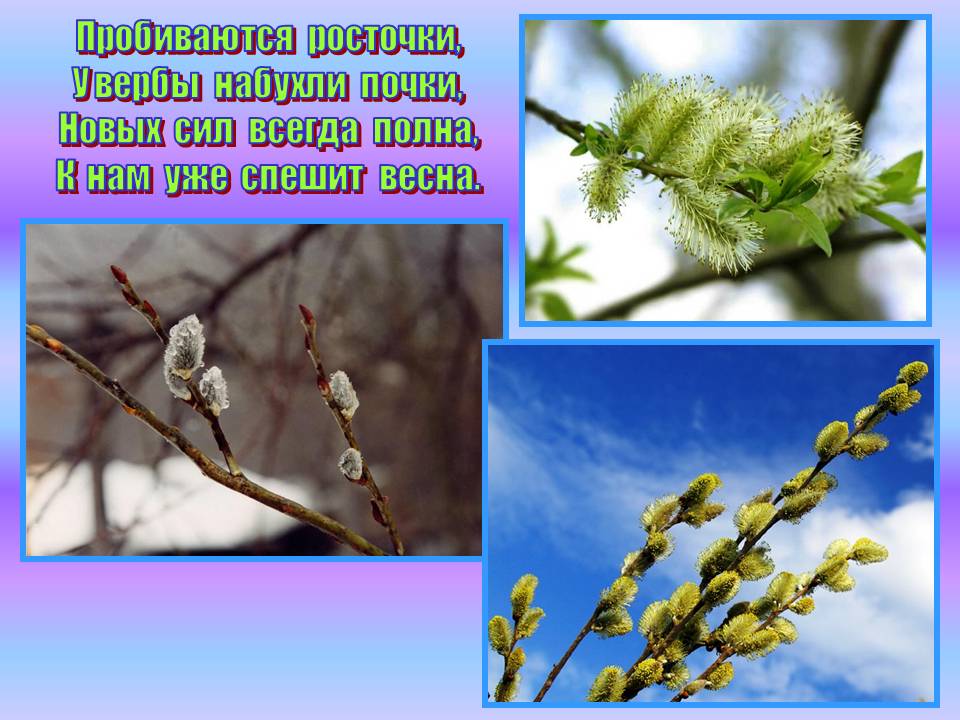 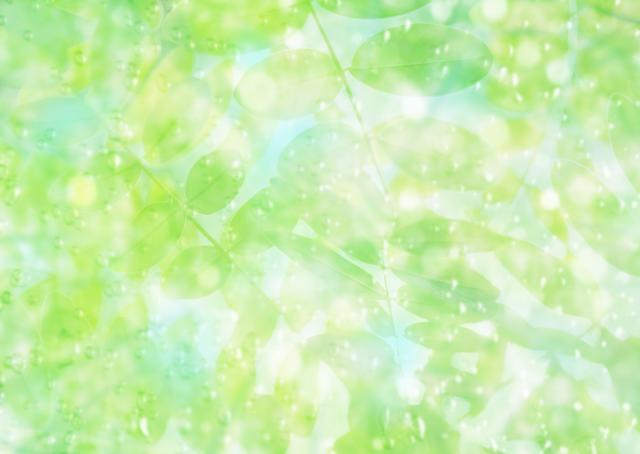 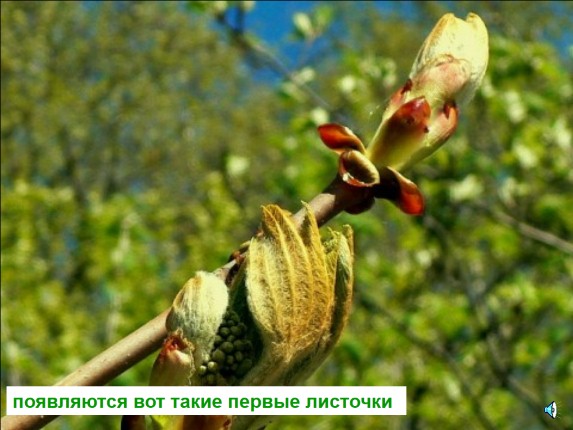 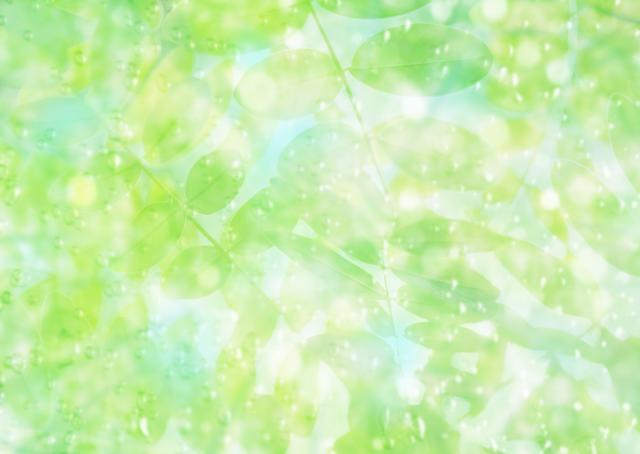 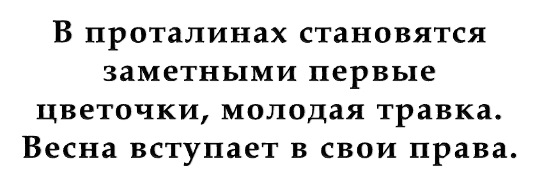 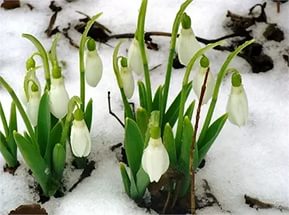 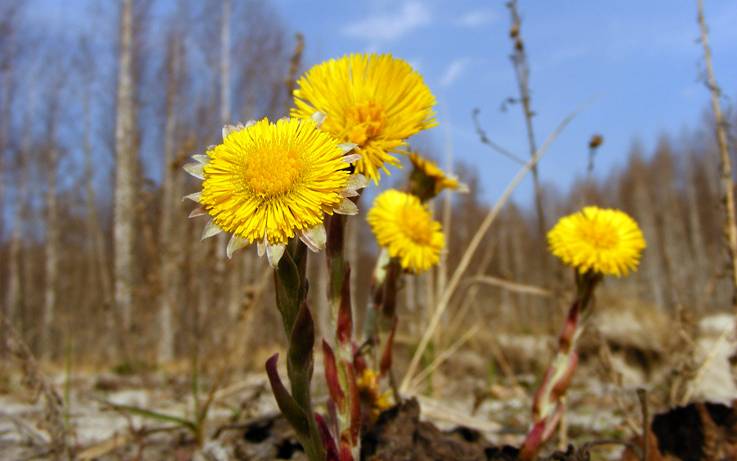 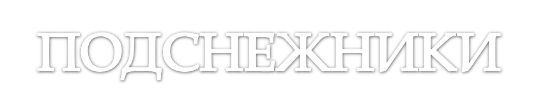 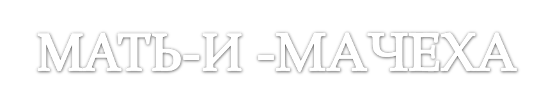 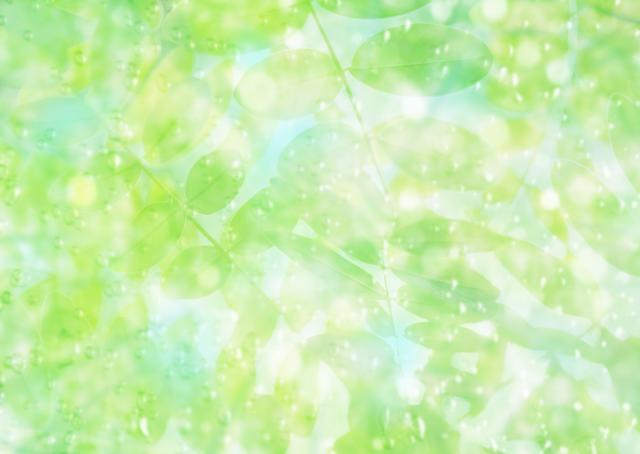 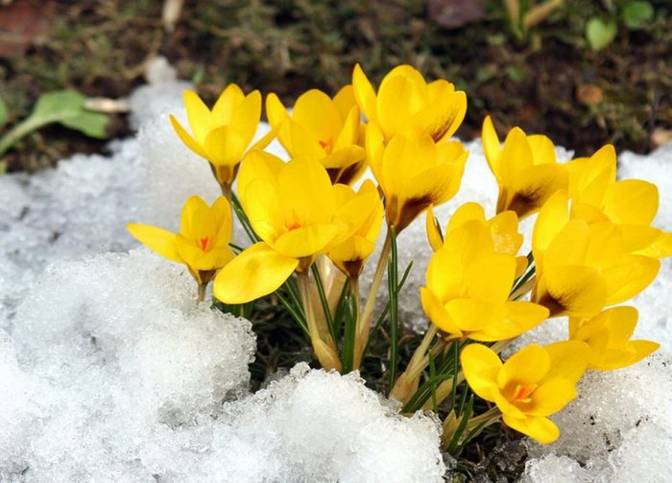 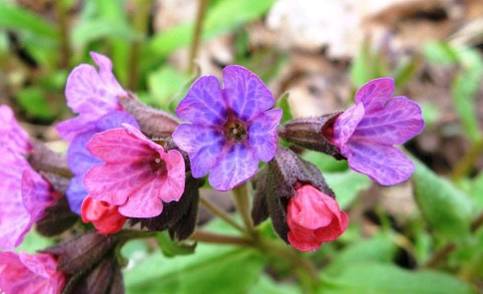 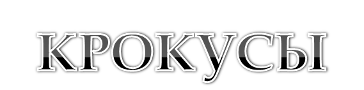 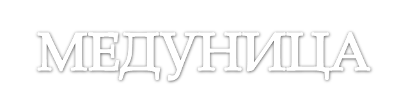 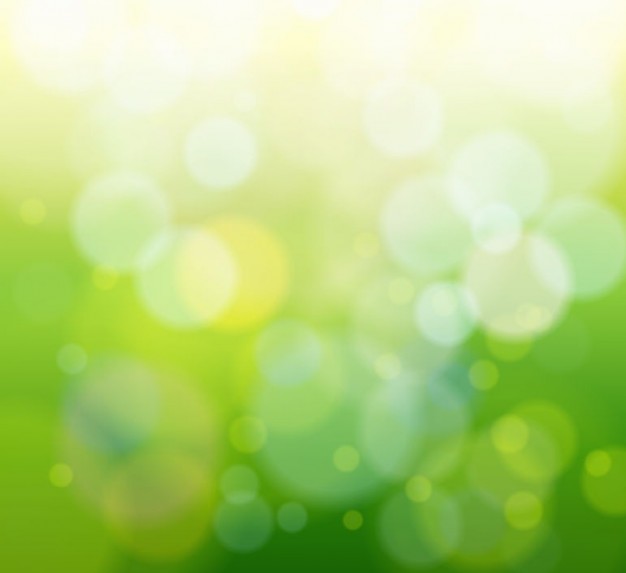 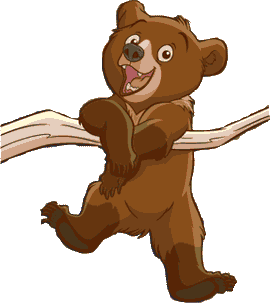 Просыпаются звери, которые всю зиму спали. Они выходят из своих убежищ сильно похудевшими и начинают разыскивать корм.
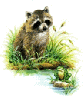 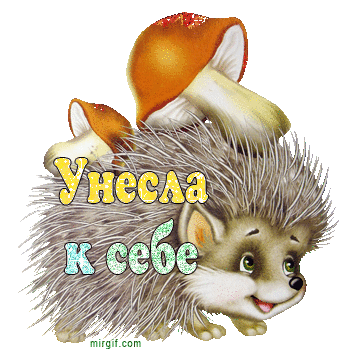 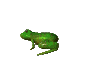 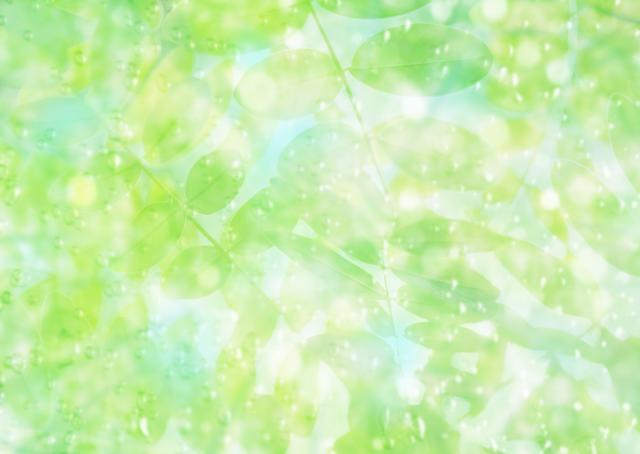 С приходом весны появляется много корма  для зверей, поэтому весной у них рождаются детеныши. Ранней весной рождаются зайчата, бельчата, волчата, лисята и многие другие зверята.
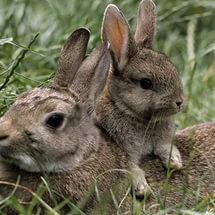 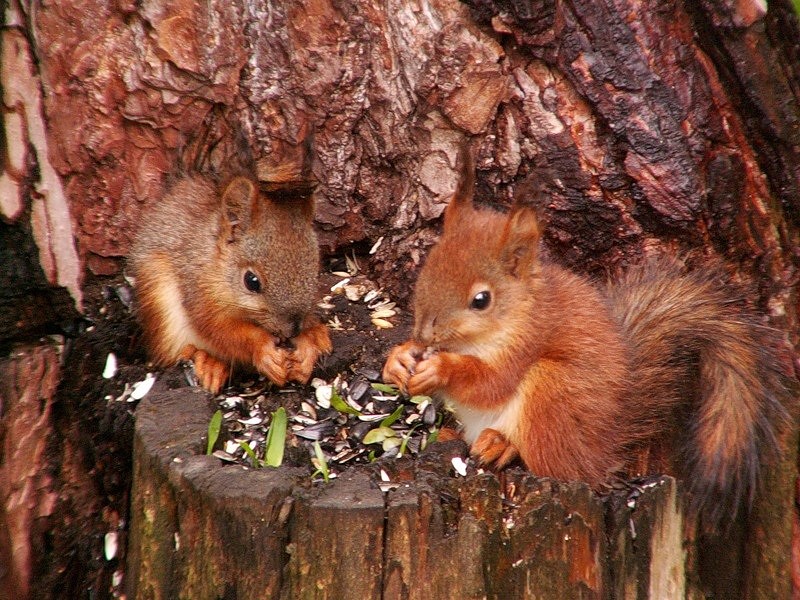 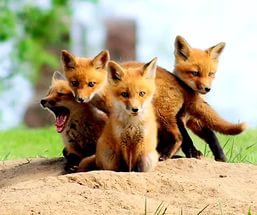 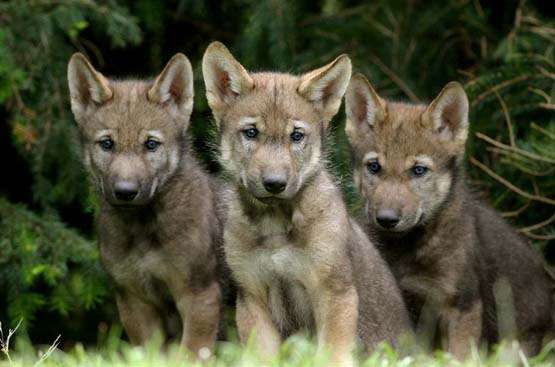 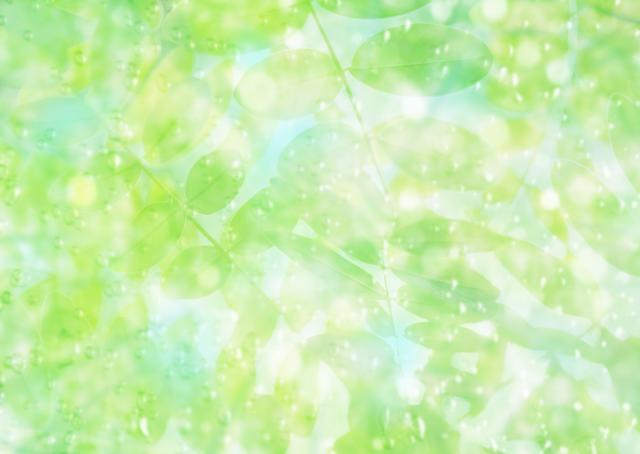 После зимней спячки появляются медведи, ежи, барсуки. Вместе с ними выходят и их детеныши. Матери продолжают кормить их молоком, но вскоре зверята приучаются самостоятельно отыскивать насекомых, прошлогодние ягоды, луковицы растений и молодую траву.
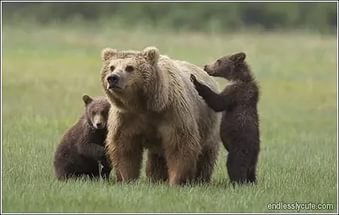 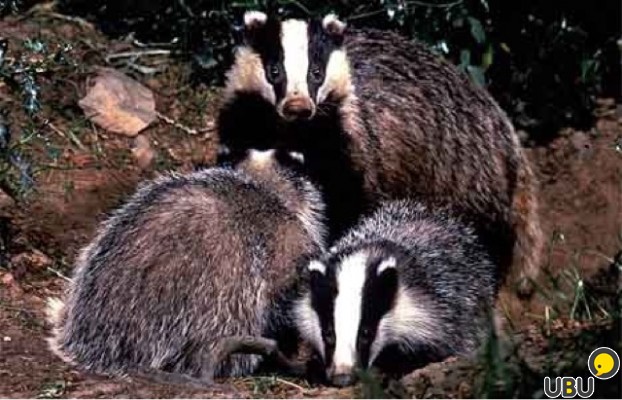 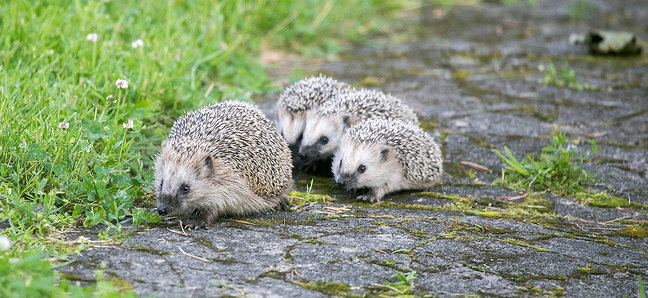 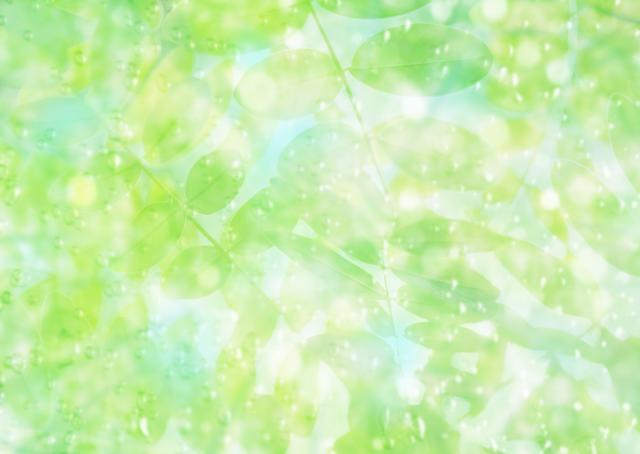 Весной у многих зверей начинается линька — зимняя густая шерсть меняется на более редкую, а заяц, горностай, ласка, белка и песец меняют цвет своих шубок.
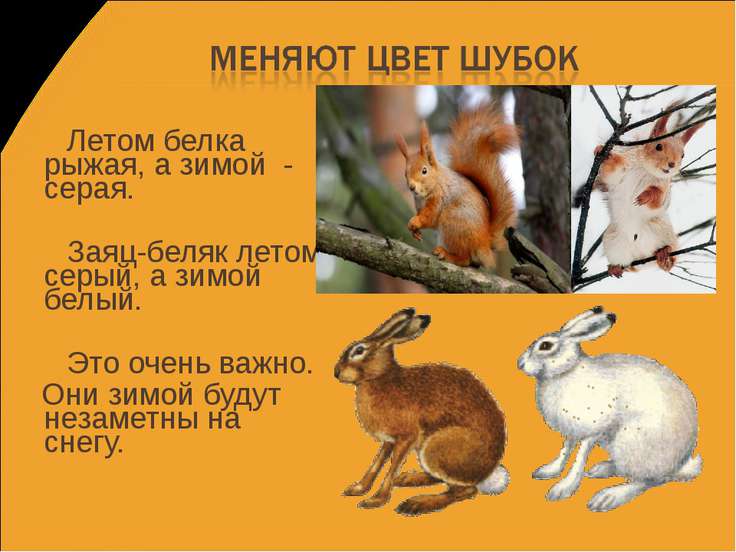 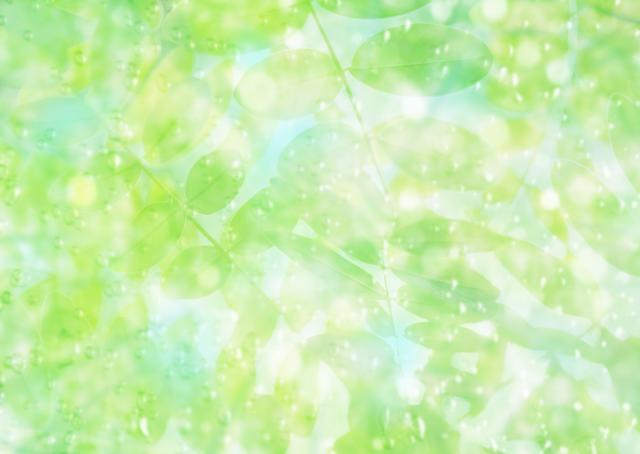 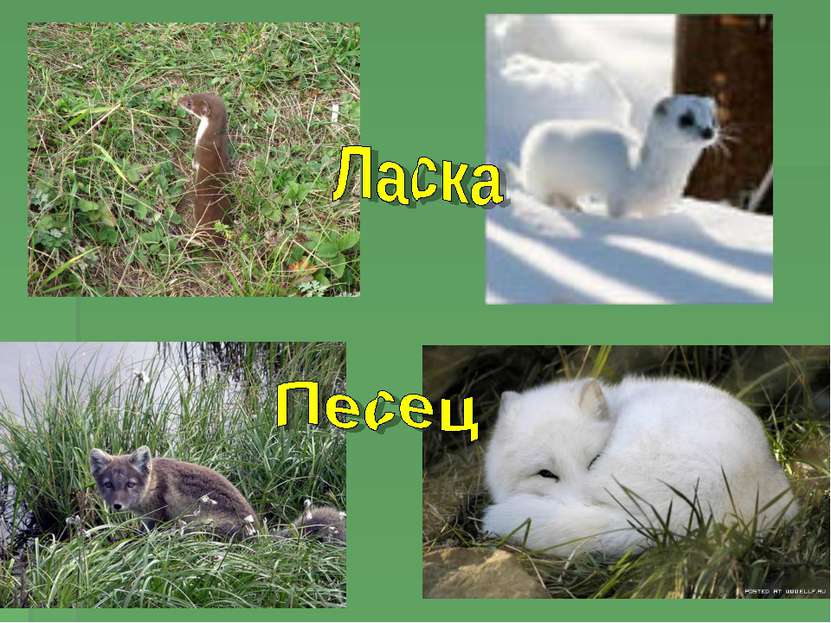 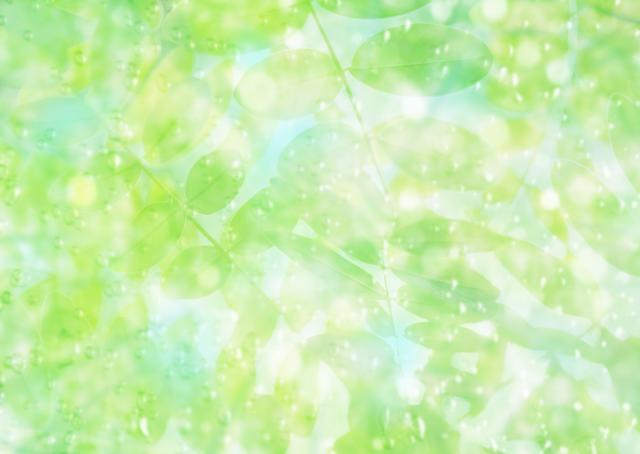 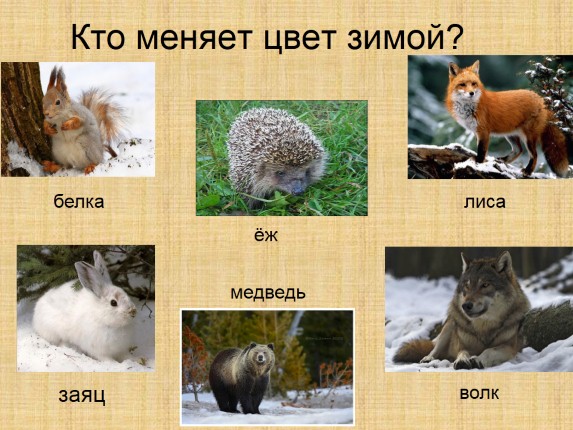 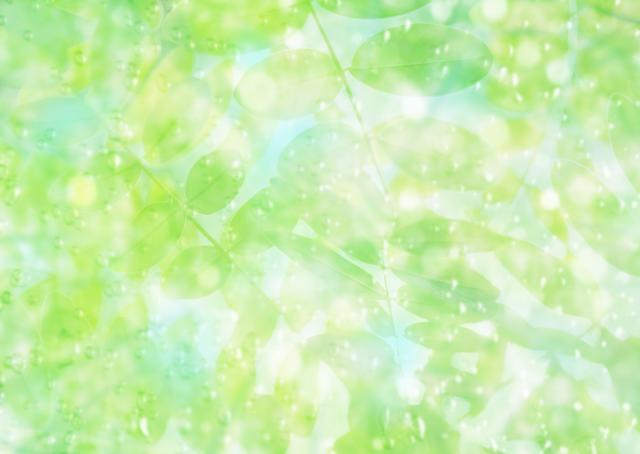 Много забот у людей весной. Надо прорастить семена, подготовить грядки,
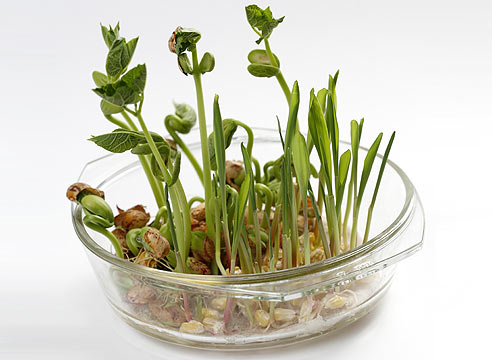 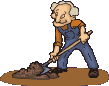 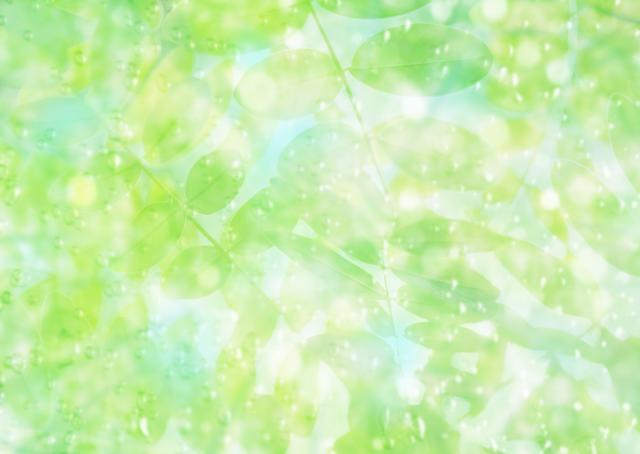 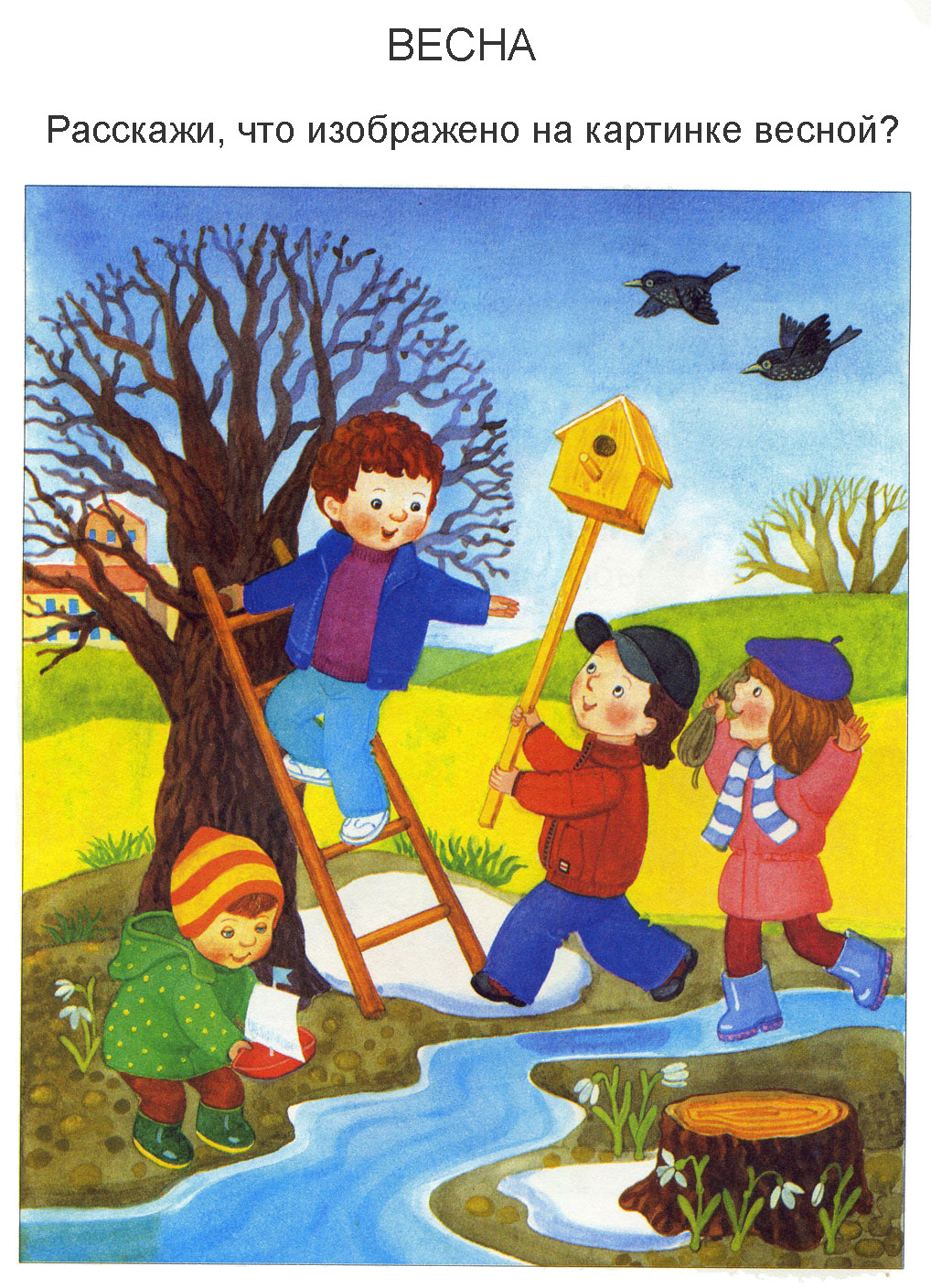 РАССКАЖИ,ЧТО ИЗОБРАЖЕНО НА КАРТИНКЕ?
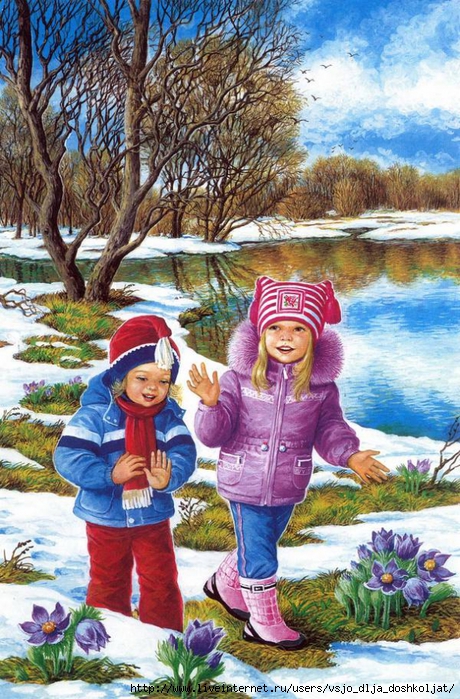 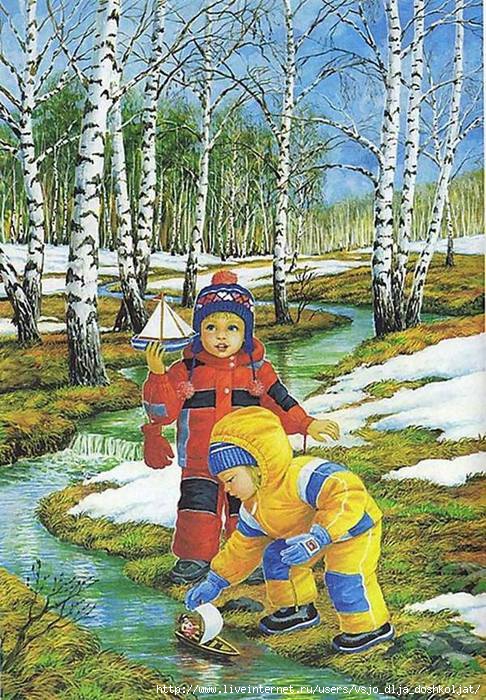 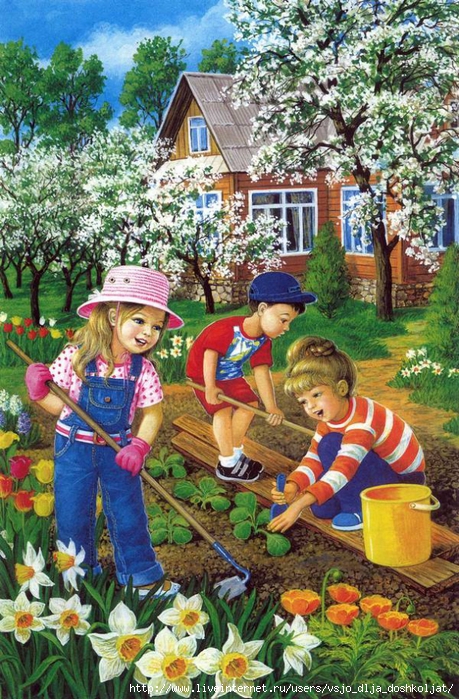 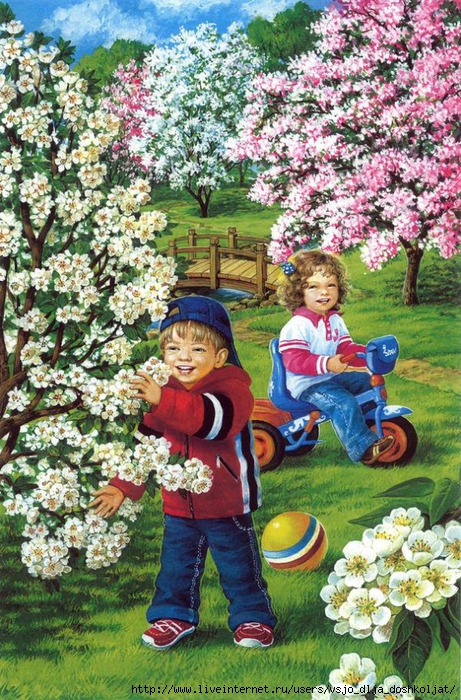 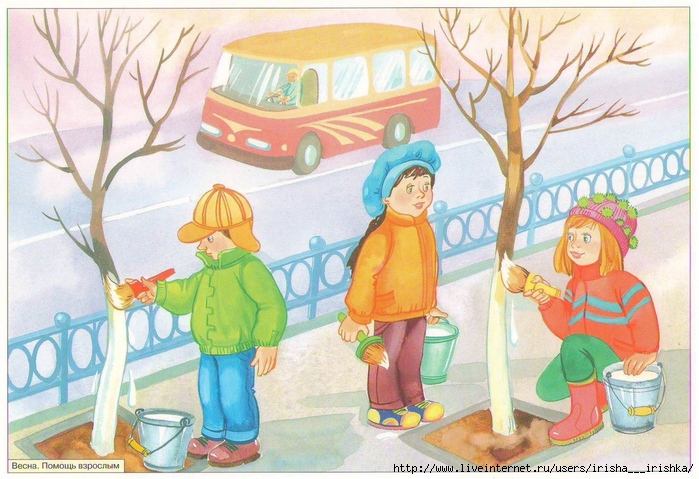 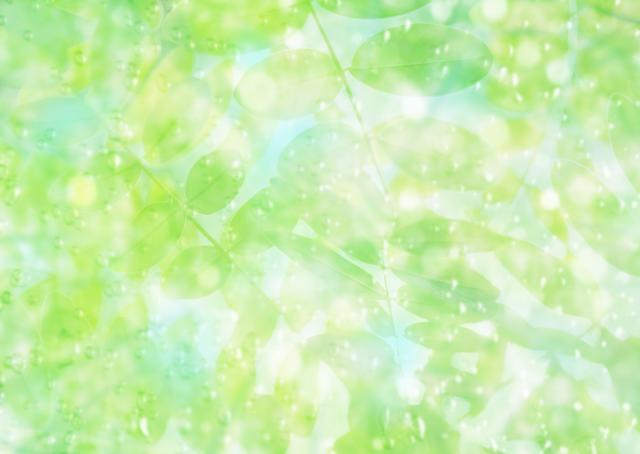 На орех взобрался Мишка (имитация движений – показать, как мишка карабкается на дерево)С ветки даль ему видна (ладошку поставить как козырек ко лбу)Смотрит на холмы и крыши (соединяем руки над головой как домик – крыша)Не идёт ли к нам весна? (поднимаем плечи – удивление)За деревней,за долинойГде прозрачен небосвод (повороты головы вправо и влево).Клин увидев журавлиный (показ взмахов крыльев журавлей)Закричал: «Весна идёт!» (руки поднять в стороны вверх с радостью и улыбнуться весне!)
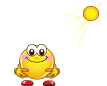 ФИЗМИНУТКА
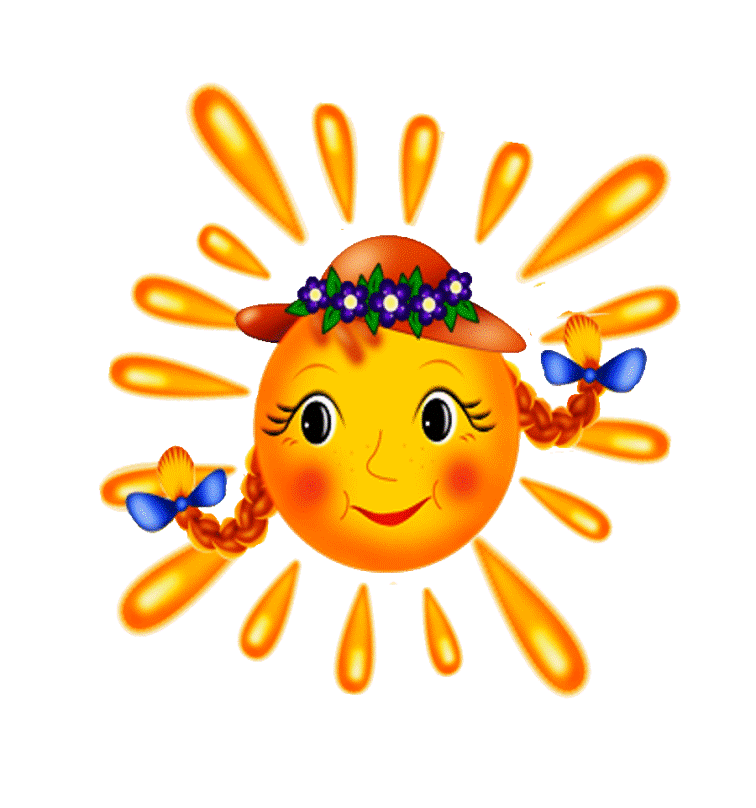 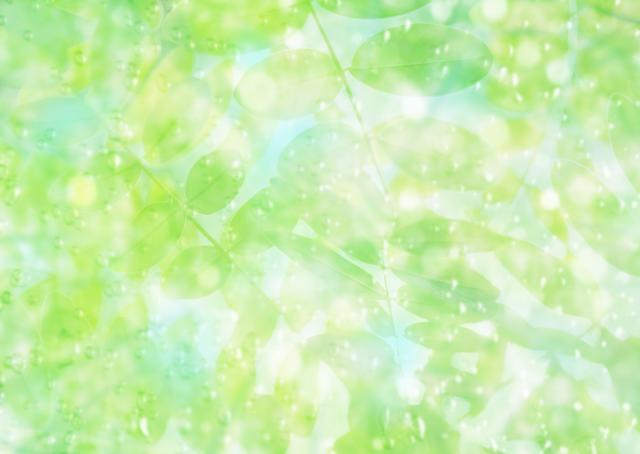 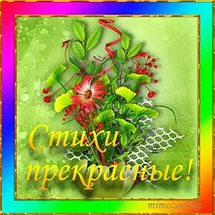 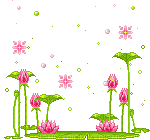 О  ВЕСНЕ !
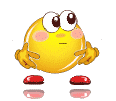 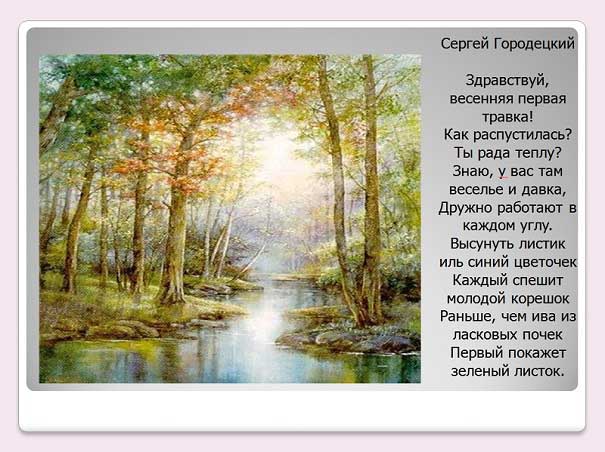 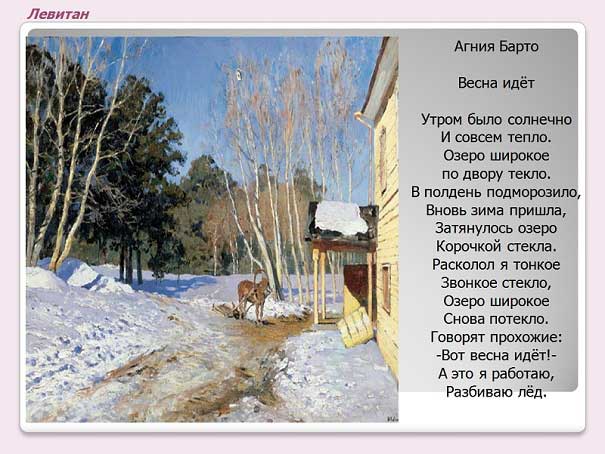 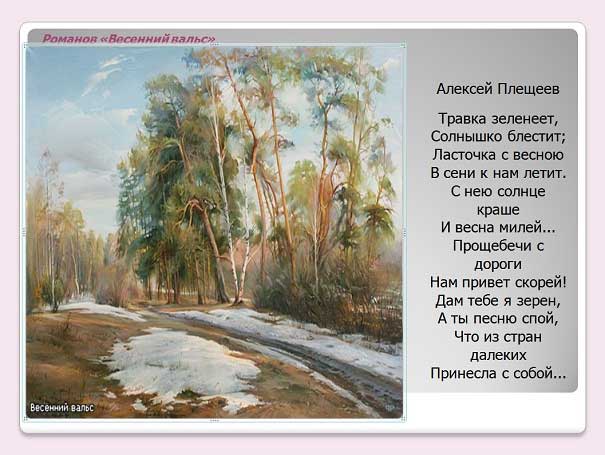 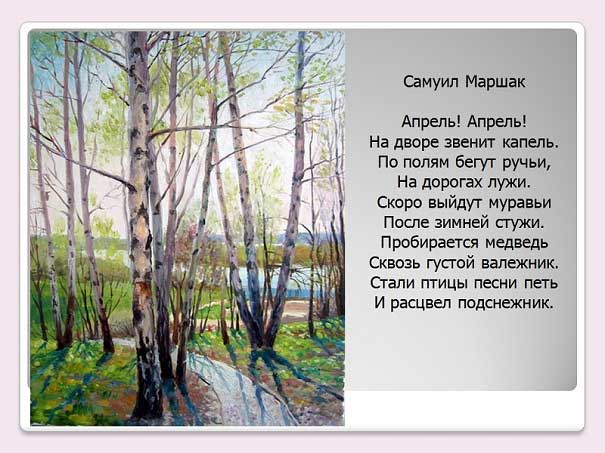 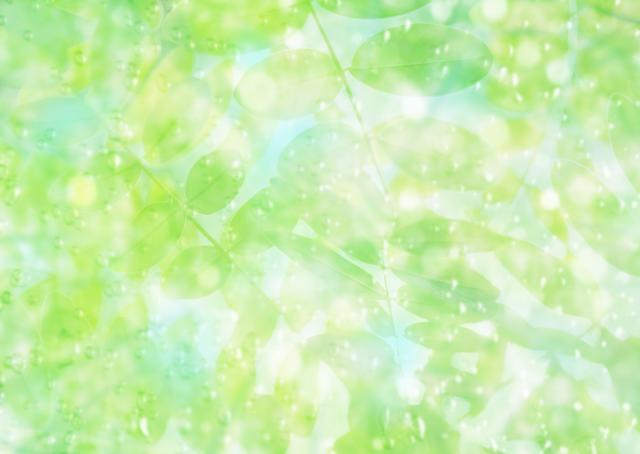 РАССКАЖИТЕ МНЕ ,ПРИНАКИ ВЕСНЫ?
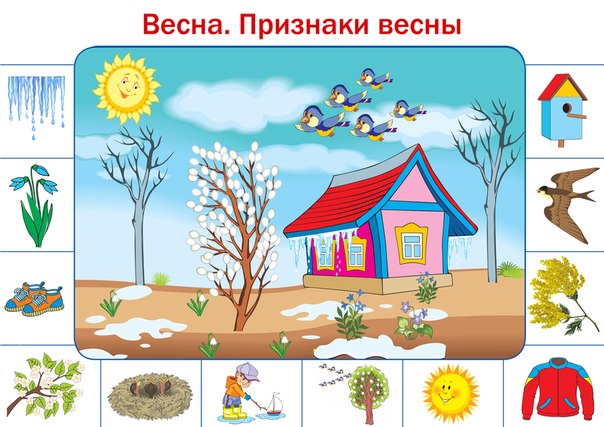 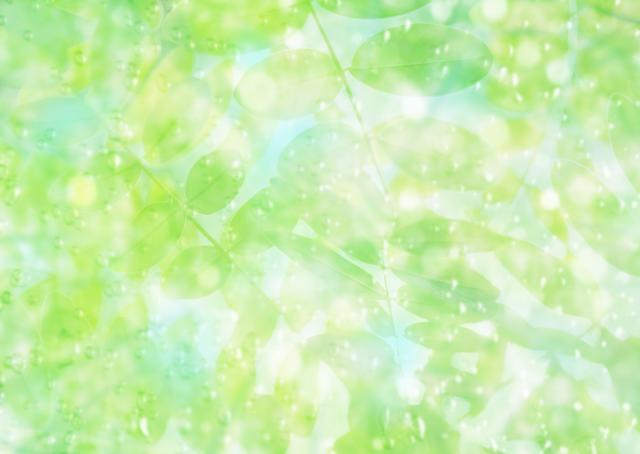 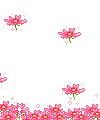 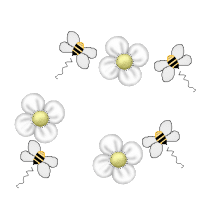 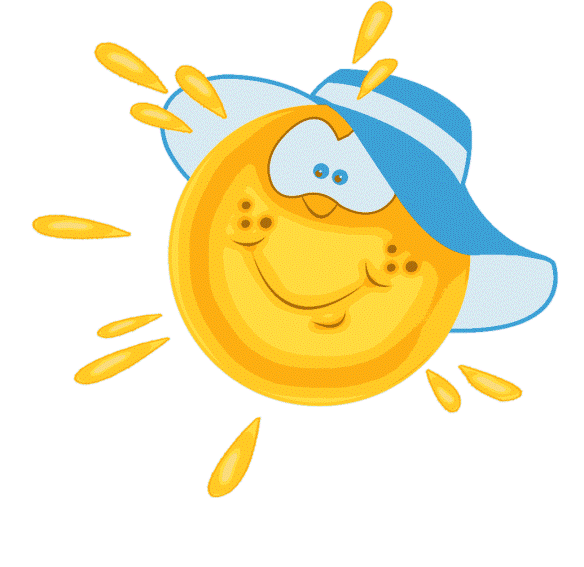 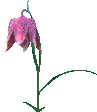 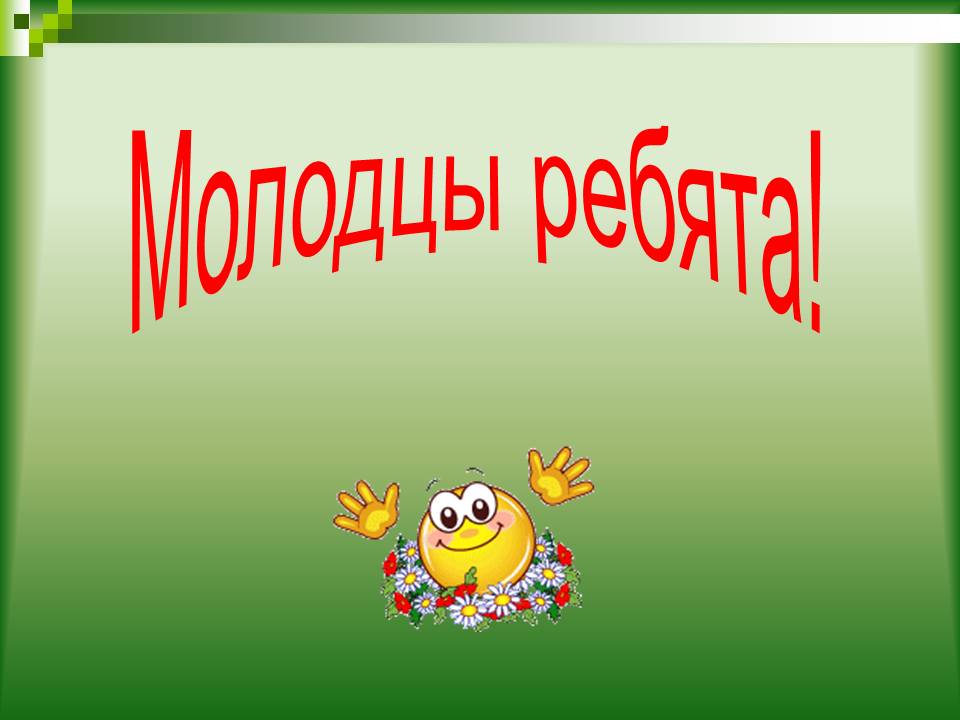 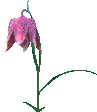 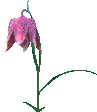